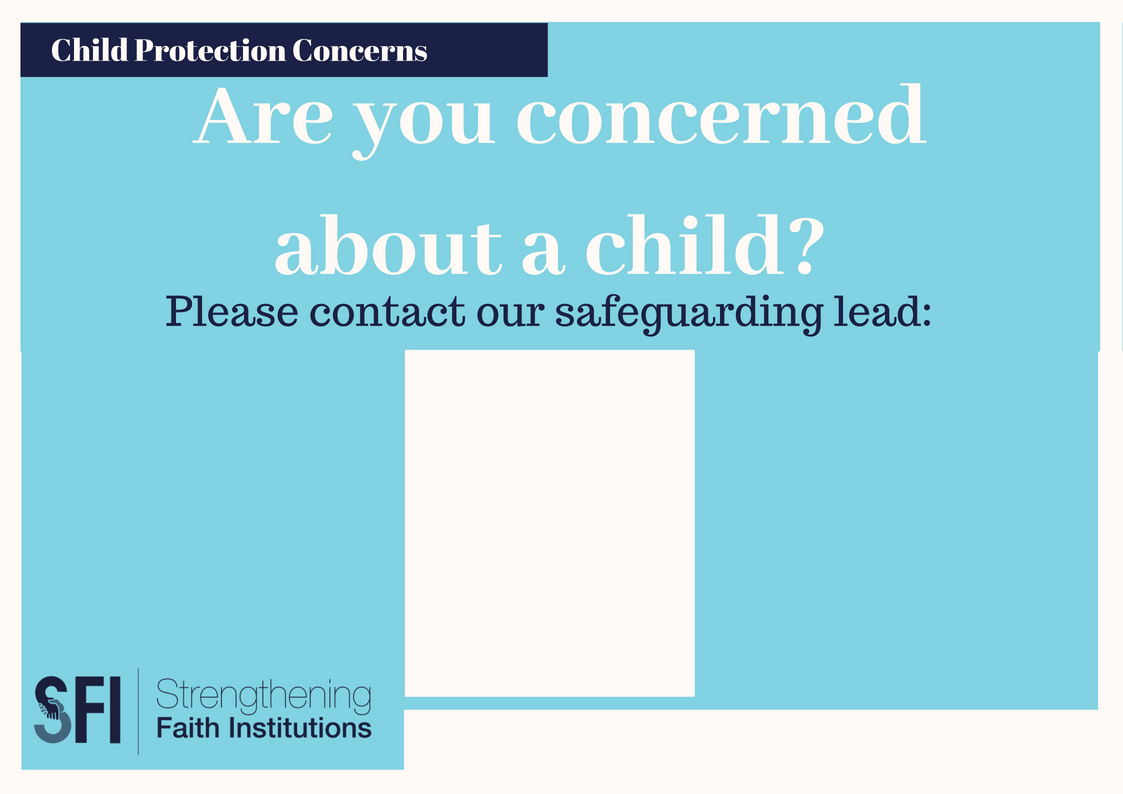 {Insert Picture of Faith Institution Safeguarding Lead Here}
{Insert Name and Phone Number of Faith Institution Safeguarding Lead}